Welcome to SIMPLIS Essentials Training
Before we get started, you need to:

 1. Locate the Questions window             in GoTo. This is how you will ask questions of the presenter. 
2.  Open SIMetrix/SIMPLIS Elements 9.10: (Refer to email from Matthew Fortin
	Subject:  Please Read -- Import Information: SIMPLIS Essentials starts in 1 Day)
	
	Or, go to this link:  www.simplis.com/simplis-essentials-support-page
   3. Verify you have the latest version
Click on  Help > Check for Updates    Update as needed
   4. Open Advanced SIMPLIS Training docs 
Click on Help > SIMPLIS Documentation
Then click on 
Or, go to   https://simplis.com/documentation/link/simplis/17160
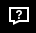 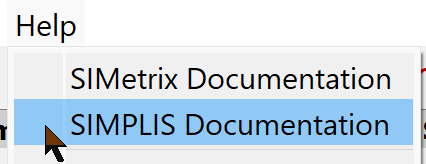 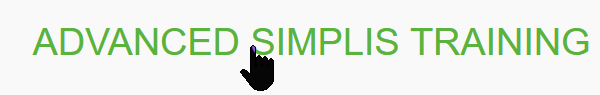 SIMPLIS Essentials Training11:00 am – 3:30 pm EDTSeptember 24 & 25, 2024SIMPLIS Technologies
Tom Wilson 
		Matt Fortin
		

		Christophe Basso
		Jens Ejury
		Chris Swartz
		Ronald Wong
Instructors
Round Table
SIMPLIS Essentials TrainingDaily Schedule:
11:00 am EDT		Welcome
 11:05 am		Begin class
~1:00 pm		20 min Lunch Break
~1:30 pm		Begin second session
~ 2:45 pm		Christophe Basso (Sampling of > 130 				SIMPLIS Templates for Switching Power Supplies.  			Modeling and Measurement techniques) 
  3:30 pm		Done for the day
 

We will start on time

We will finish on time
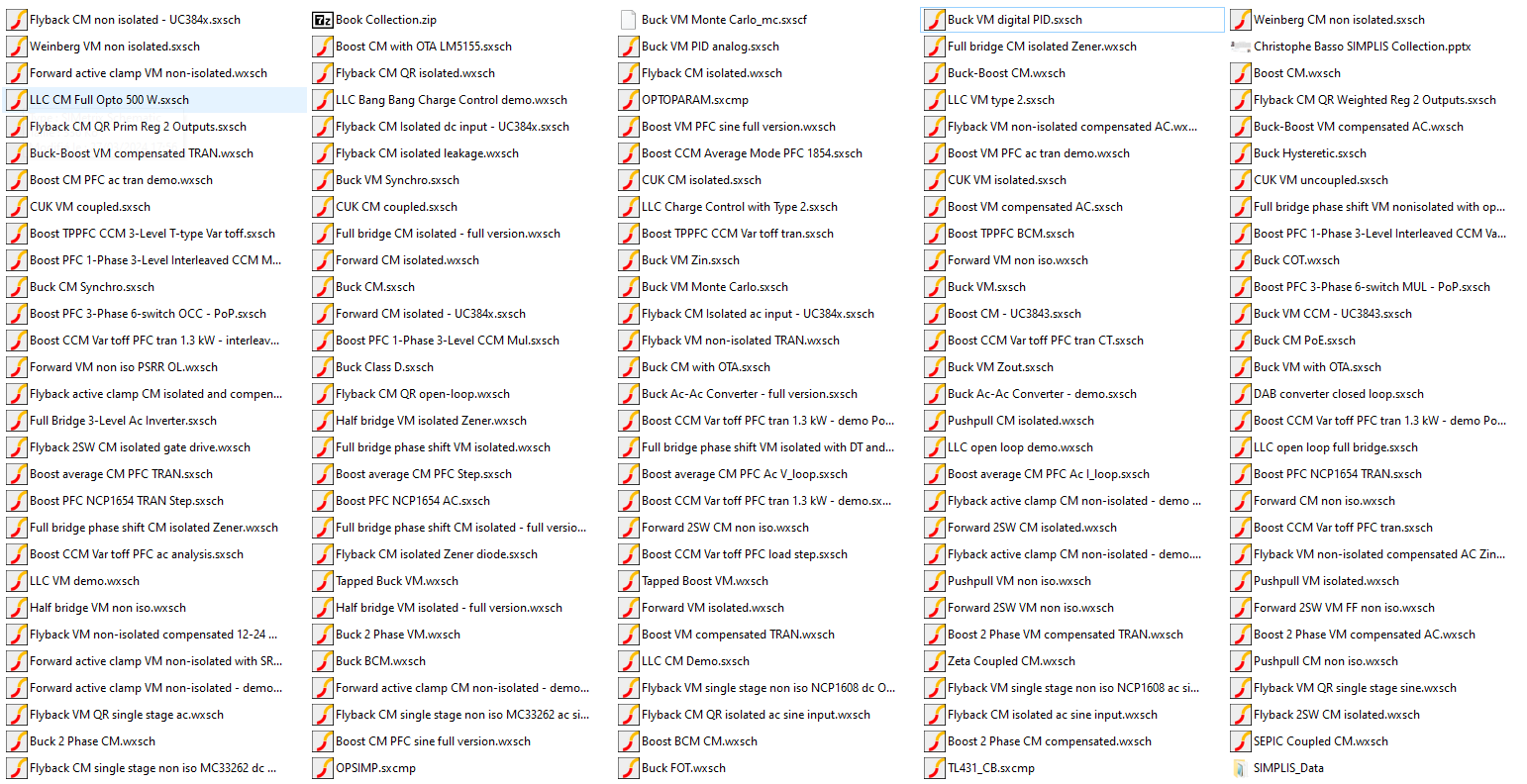 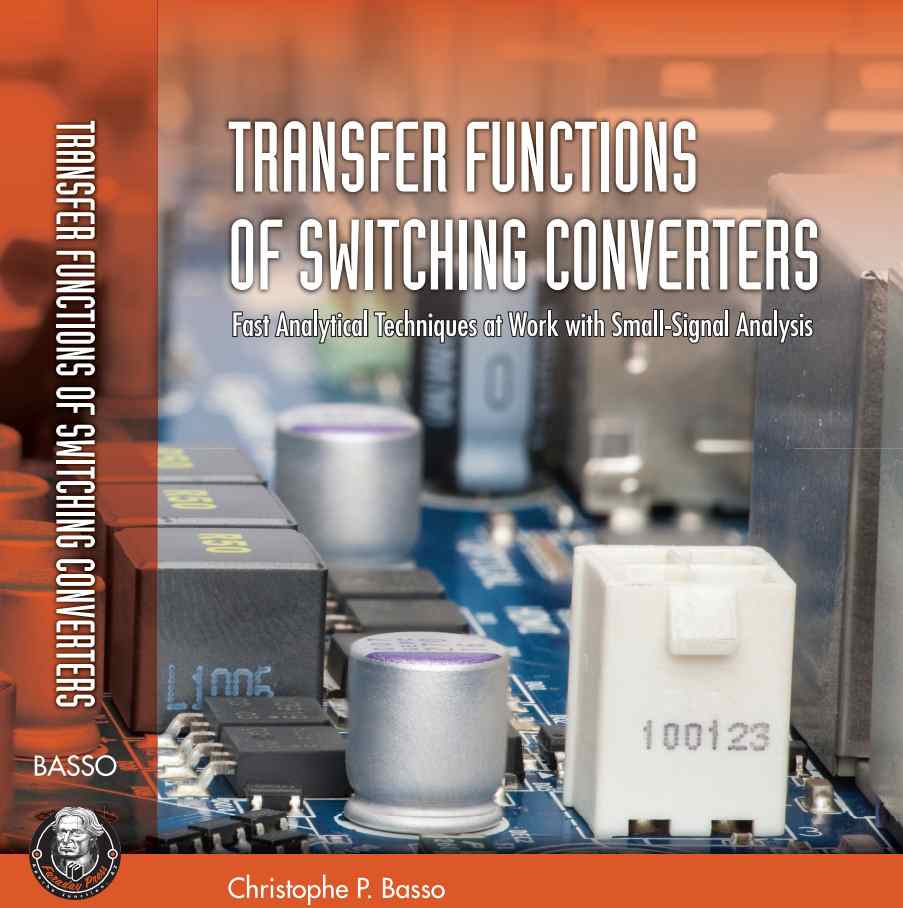 Released in June 2021
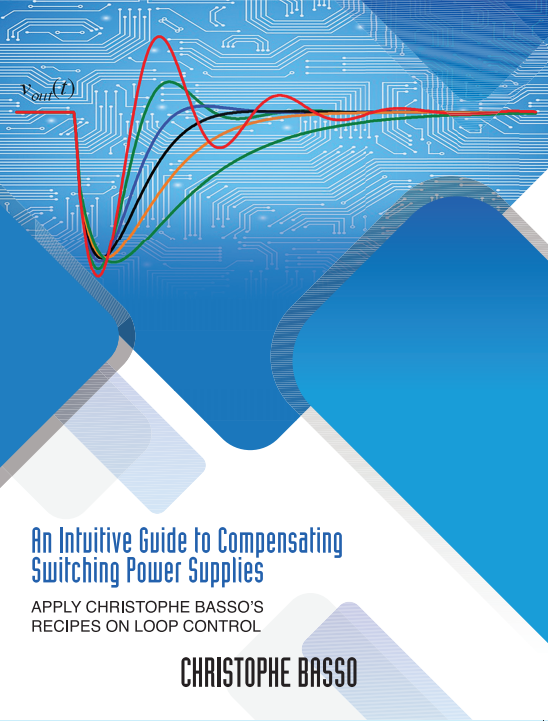 There are 130+ free to download simulation templates
80% of these circuits work with the demonstration version Elements
Released in September 2024
Christophe Basso – SIMPLIS Round Table – September 2024
SIMPLIS Essentials TrainingDaily Schedule:
11:00 am EDT		Welcome
 11:05 am		Begin class
~1:00 pm		20 min Lunch Break
~1:30 pm		Begin second session
~ 2:45 pm		Christophe Basso (Sampling of > 130 				SIMPLIS Templates for Switching Power Supplies.  			Modeling and Measurement techniques) 
  3:30 pm		Done for the day
 

We will start on time

We will finish on time
Welcome
SIMPLIS Essentials Training course 
We have a lot of material to cover

This is an interactive class – Ask questions
Via the Questions panel

Be patient
We will get to your questions
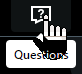 We Believe
SIMPLIS is the best simulation tool for 
	switching power supply design and analysis

	…because SIMPLIS is the best power supply simulation tool 	for
AC analysis
Bode Plots
Input & Output impedance
Loss Analysis
MOSFET & Driver losses
Magnetics losses (SIMetrix/SIMPLIS 8.4+) 
Magnetics Design Module
Transient analysis
Step Load & Line
Robust feature design (such as)
Current limit
Dead Time optimization
Digital Control
The SIMPLIS Eco System
Power Supply Design
System Manufacturers
IC Manufacturers
Power
Device Manufacturers
Power Supply
Manufacturers
The SIMPLIS Eco System
System Manufacturers
New Product 
Definition
System Architect


IC Designer
Device Manufacturers
Power Supply
Manufacturers
IC Manufacturers
We Believe
SIMPLIS is the best simulation tool for 
	switching power supply design and analysis 

Power Supply design
New Product Definition for Power Management ICs
Interacting with Suppliers during System Design process
Interacting with customers during Design Win process

Because we believe this information is so valuable,  the course has been designed so that you can get the most value in the shortest time.
Our Goal
Launch you on path to becoming
Competent
Confident
that you can use SIMPLIS to improve your design process.

To accomplish this goal, we need to stay focused
We have a lot of material to cover in 2 half-day sessions
Our Agenda
Course designed to provide understanding of 
How SIMPLIS works, and 
How to make SIMPLIS work in your application

We focus on 
Key concepts that differentiate SIMPLIS from Spice
Critical modeling techniques for creating fast & accurate models of your products
Tools that allow you to perform these tasks in less time with more complete corner-case coverage
This 2 x Half-Day Course is Not About
Everything you need to know about SIMPLIS
This Introduction is no substitute for our 
	3-day Advanced SIMPLIS Training course

Why SIMPLIS isn’t like your favorite flavor of Spice

The SIMPLIS “secret sauce”  IP
Our Agenda
Lots of hands-on Exercises

Questions & Discussion are key to learning

To provide you with the most value, we may prioritize your questions
On current topic – immediate response
On upcoming topic – deferred response
Side topic – after the class
SIMPLIS Essentials TrainingDaily Schedule:
11:00 am EDT		Welcome
 11:05 am		Begin class
~1:00 pm		20 min Lunch Break
~1:30 pm		Begin second session
~ 2:45 pm		Christophe Basso (Sampling of > 130 				SIMPLIS Templates for Switching Power Supplies.  			Modeling and Measurement techniques) 
  3:30 pm		Done for the day
 

We will start on time

We will finish on time
Agenda
Second Half-Day Session
First half-day Session
Module 1 -  SIMPLIS Basics
1.0.1 SIMPLIS is a Time-Domain Simulator, all the Time, for Every Analysis, Period
1.0.2 PWL Simulation and Modeling
1.0.3 Multi-Level Modeling
1.0.4 Accuracy of PWL Models
1.0.5 POP and AC Analysis
Christophe Basso:  
SIMPLIS Templates for Switching Power Supplies.  	- Modeling and Measurement techniques
Module 2 - Advanced SIMPLIS
2.0 Transient Analysis Settings
2.1 Initial Conditions 
2.1.1 The Initial Conditions (.INIT) File
2.2 How POP Really Works
2.2.1 Overview of the Periodic Operating Point (POP) Analysis
2.2.2 The Core POP Process
2.2.3 POP Error Messages
2.2.4 Circuits Which Cause POP to Fail
Chris Swartz:
Modelling & Measuring EMI for Switching Power Supplies. 
Wrap up
WebEx Breakouts:
WebEx Breakouts will be used during some of our breaks.
We will divide you into smaller groups.
We request webcams to be turned on for this time.
To enter a Breakout Session, select:
Participants 
 	
Breakout Session 






Join
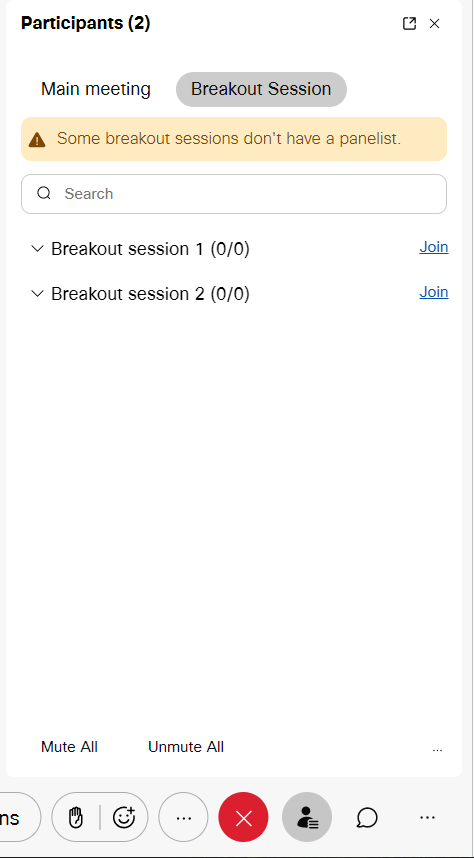 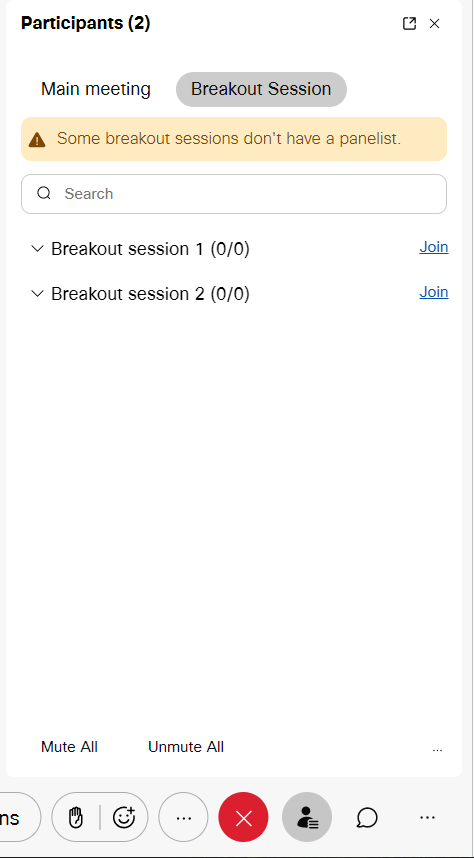 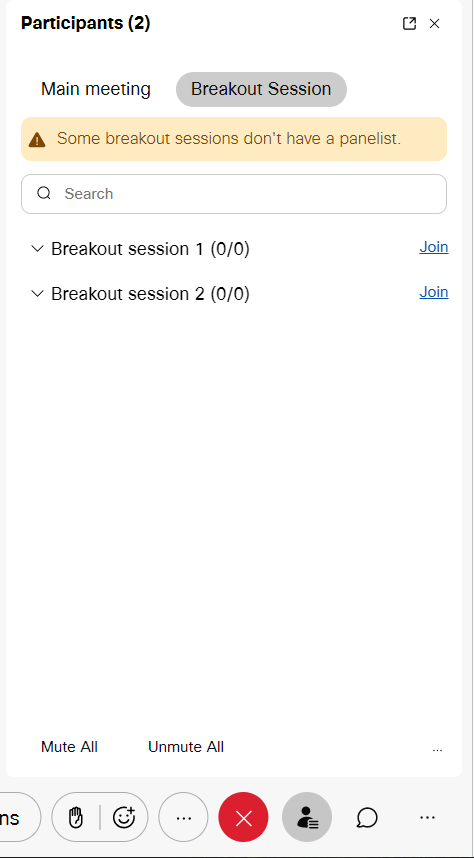 WebEx Meetings Breakouts:
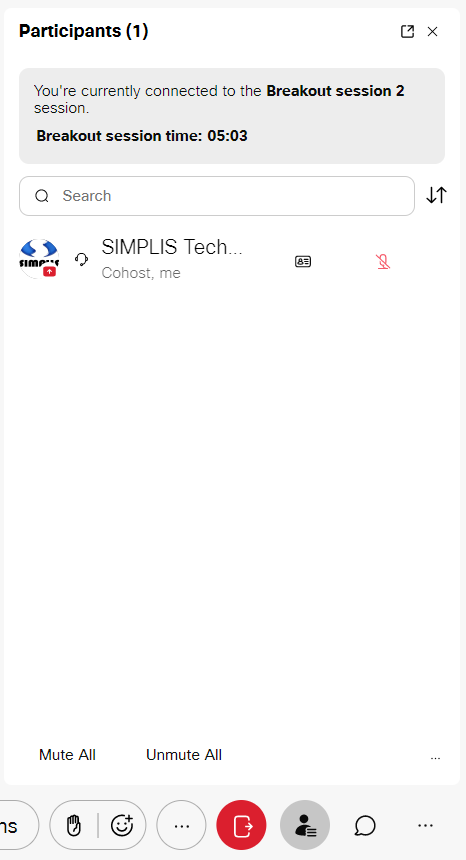 To leave a Breakout Session, select Participants 
 	and
You will receive the following message





Select                       and you will be sent to the
Main Session.
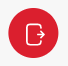 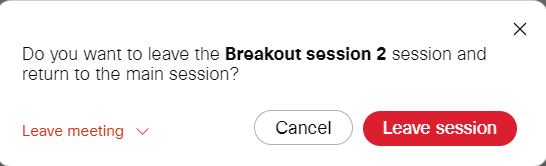 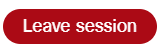 Breakout Session Topics
Modeling MOSFETs and MOSFET Losses

Design Verification Module
Introduction to SIMPLIS -- check list:ref:  email from Matt Fortin Subject: SIMPLIS Training -- Remote Desktop Login Information -- READ CAREFULLY
GoToTraining material  
Display on external monitor
Mute your microphone
Locate GoToTraining chat window
Remote Desktop session (do not minimize this window)
Display on Laptop monitor
Open SIMetrix/SIMPLIS
Open Advanced SIMPLIS Training docs
Open Rocket.Chat window
For questions to the Trainer:
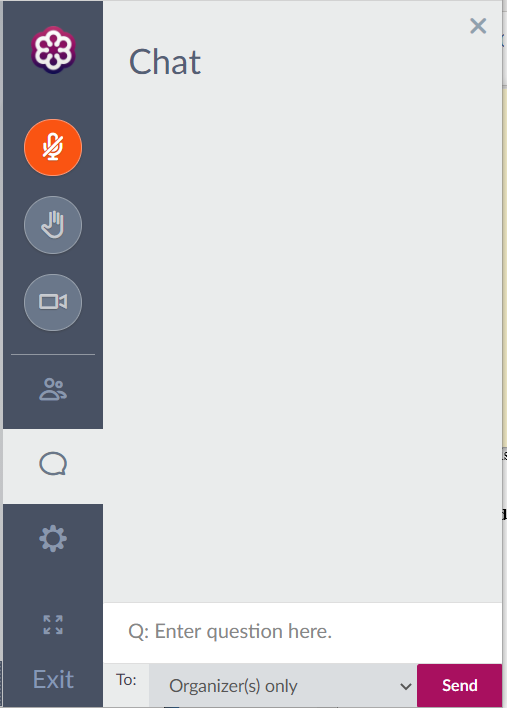 Type your question in Chat
(GoToTraining session)
Start your question with Q:
 “Q:  Enter question here.”
For Technical Support during training:ref:  email from Matt Fortin Subject: SIMPLIS Training -- Remote Desktop Login Information -- READ CAREFULLY
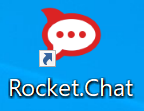 1.             Open tech support chat window (in your Remote Desktop session)
2.  Rocket.Chat login information:

        •    Username:  Email username    
        •    Password:  SIMPLISTraining0521
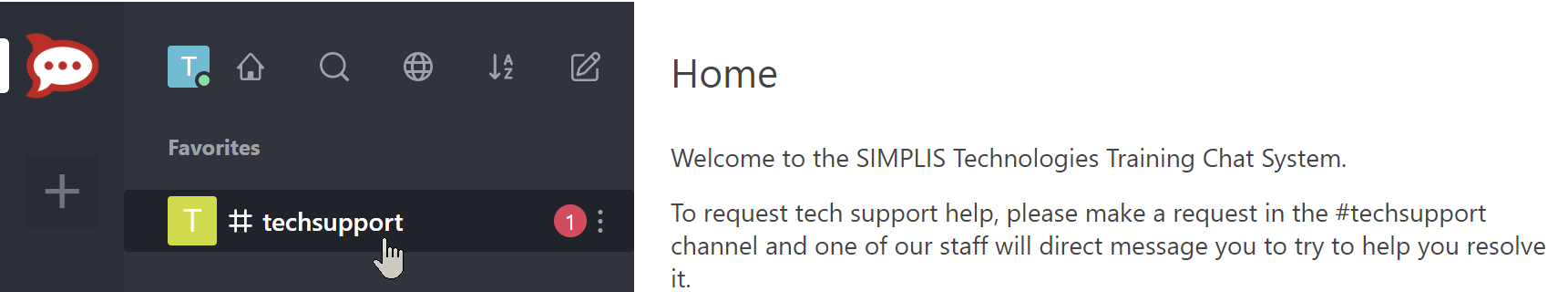 3. Click on # techsupport

… and let us know what your issue is via the # techsupport chat window.
For Technical Support during training:
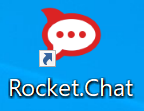 4.             You will receive a response from our engineers in an individual  		Discussion channel
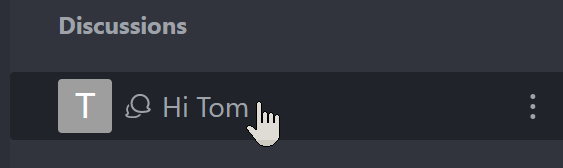 5.   If things get desperate, we may need to actually view your Remote Desktop session & possibly take control of your keyboard and mouse to fix your problem.
Today’s Agenda
8:00 - 8:20 EST    	Setup & Logistics
8:20 – 8:30 		Welcome
8:30 - 10:00  		1.0 SIMPLIS Basics      Matt Fortin
				




10:00 - 10:15 		Break
10:15 – 12:00		2.1.1 The Initial Conditions (.INIT) File
2.2 How POP Really Works
1.0.1 SIMPLIS is a Time-Domain Simulator
1.0.2 PWL Simulation and Modeling 
1.0.3 Multi-Level Modeling
1.0.4 Accuracy of PWL Models
1.0.5 POP and AC Analysis
Our Agenda
Lots of hands-on Exercises

Questions & Discussion are key to learning

To provide you with the most value, we may bin your questions
On current topic – immediate response
On upcoming topic – deferred response
Side topic – discuss at break
One-Day SIMPLIS Training
Hangzhou Easitech
October 18, 2019
8:00 am – 5:00 pm

SIMPLIS Technologies
Tom Wilson
John Wilson
Delta SIMPLIS Training
Delta Tainan
October 24, 2019


SIMPLIS Technologies
Tom Wilson
John Wilson

Please make sure:
You have access to the Internet
You can run a SIMPLIS simulation
Delta SIMPLIS Training
Delta Tauyuan
October 25, 2019


SIMPLIS Technologies
Tom Wilson
John Wilson

Please make sure:
You can run a SIMPLIS simulation
The Course is Not About
Why SIMPLIS isn’t like your favorite flavor of Spice

The SIMPLIS “secret sauce”  IP
Agenda Topics
Monte Carlo Analysis in SIMPLIS

C-code  dll  for describing SIMPLIS digital functions   
	(SIMPLIS Pro and Elite versions 8.4+)

Break

Periodic Operating Point Analysis – How it works

Magnetics Design Module 
	(works with all SIMPLIS version 8.4+)

         simplis.com/docs
simplis.com/documentation/link/simplis/4000
Advanced SIMPLIS Training8:30 am – 5:00 pm CDTOctober 20 - 22, 2021
SIMPLIS Technologies



		Andrija Stupar
		Ron Wong
		Tom Wilson	
		Matt Fortin
		John Wilson 
		
		Aimee Kriz
		Chris Lovell
Instructors
Organizer
One-Day SIMPLIS Training
IntergraTech 
October 29, 2019
9:00 am – 5:30 pm

SIMPLIS Technologies
Tom Wilson
John Wilson

Please make sure:
You have access to the Internet
You can run a SIMPLIS simulation
Introduction to SIMPLIS8:00 am – 12:00 pm EST14:00 – 18:00 CETDec 8, 2020
SIMPLIS Technologies



		Matt Fortin
		Tom Wilson

		Aimee Kriz

		Ron Wong
		Andrija Stupar
		John Wilson 
		Chris Lovell
Instructors
Organizer
Tech Support
Advanced SIMPLIS Training9:00 am – 17:30 pm CEDTMay 19 - 21, 2021
SIMPLIS Technologies



		Andrija Stupar
		Ron Wong
		Tom Wilson	
		Matt Fortin
		John Wilson 
		
		Chris Lovell
Instructors
Organizer
Daily Schedule
8:30 - 8:50 CDT    	Setup & Logistics
8:50 – 9:00 		Welcome

09:00 			Begin class
~10:45			Morning Break
~12:45 			Lunch Break
~13:15			Begin afternoon session
~15:30			Afternoon Break
17:30			Done for the day

We will start on time

We will end on time
First Morning
Best Practices for New Product Definition for Power Management ICs 

AC Analysis for PFC
The SIMPLIS Eco System
Customer-Supplier
Relationships
System Manufacturers
Power Management IC Manufacturers
Power
Device Manufacturers
Power Supply
Manufacturers
The SIMPLIS Eco System
System Manufacturers
Collaborative
Electrical
&
Magnetic 
Design
Power Management IC Manufacturers
Power
Magnetic
Device Designers
Power Supply
Manufacturers
The SIMPLIS Eco System
System Manufacturers
Power Management IC Manufacturers
Power
Device Manufacturers
Power Supply
Manufacturers